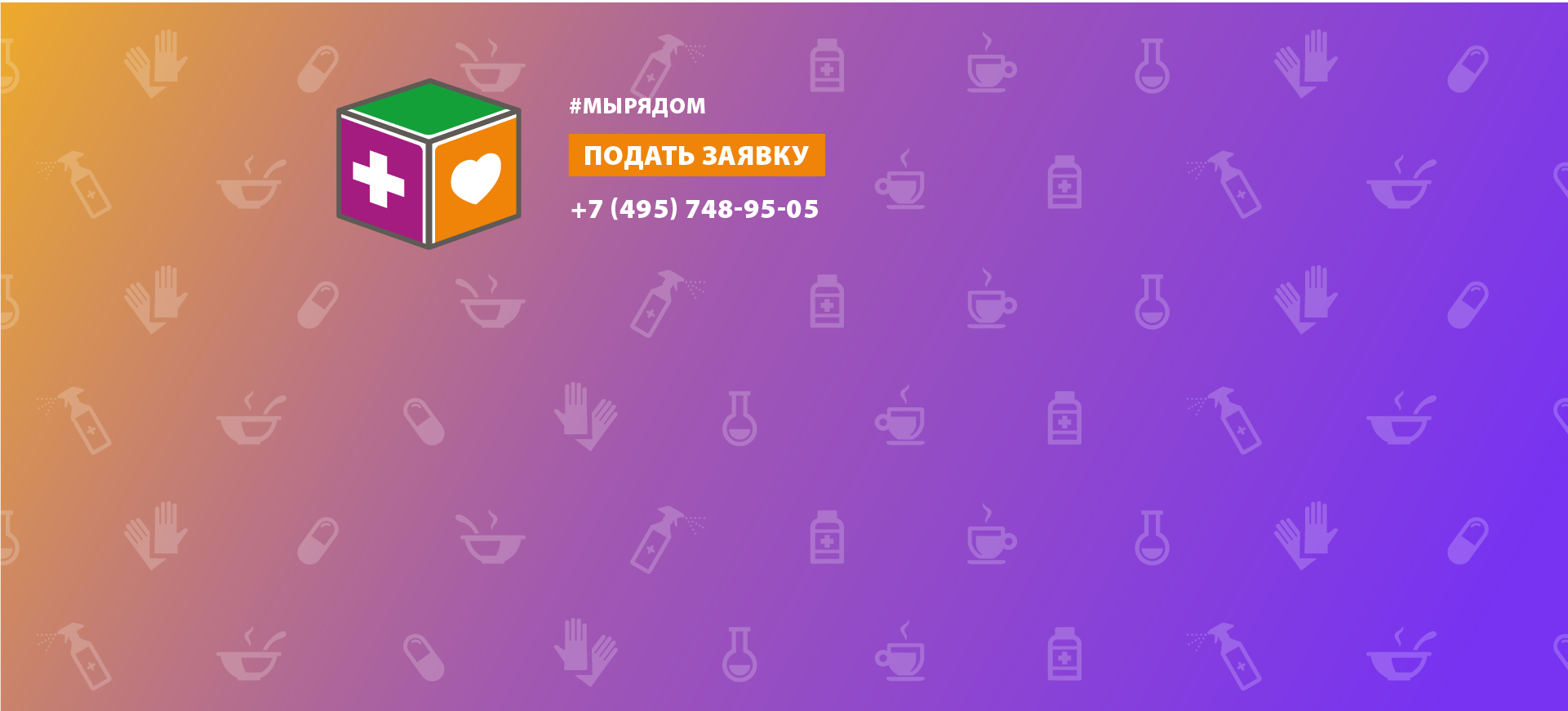 ОТВЕТСТВЕННОСТЬ
ОБЪЕДИНЕНИЕ
ПОМОЩЬ
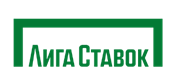 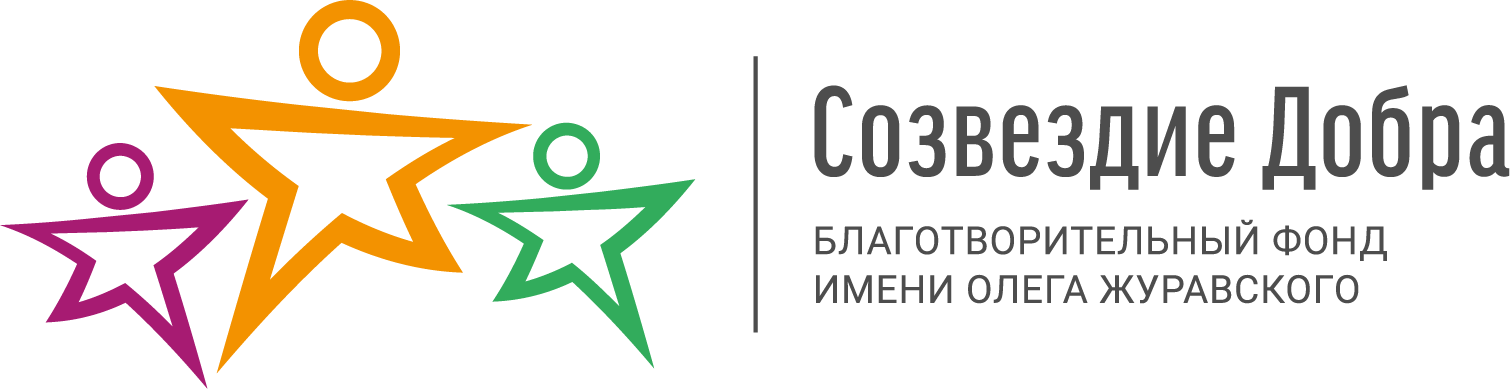 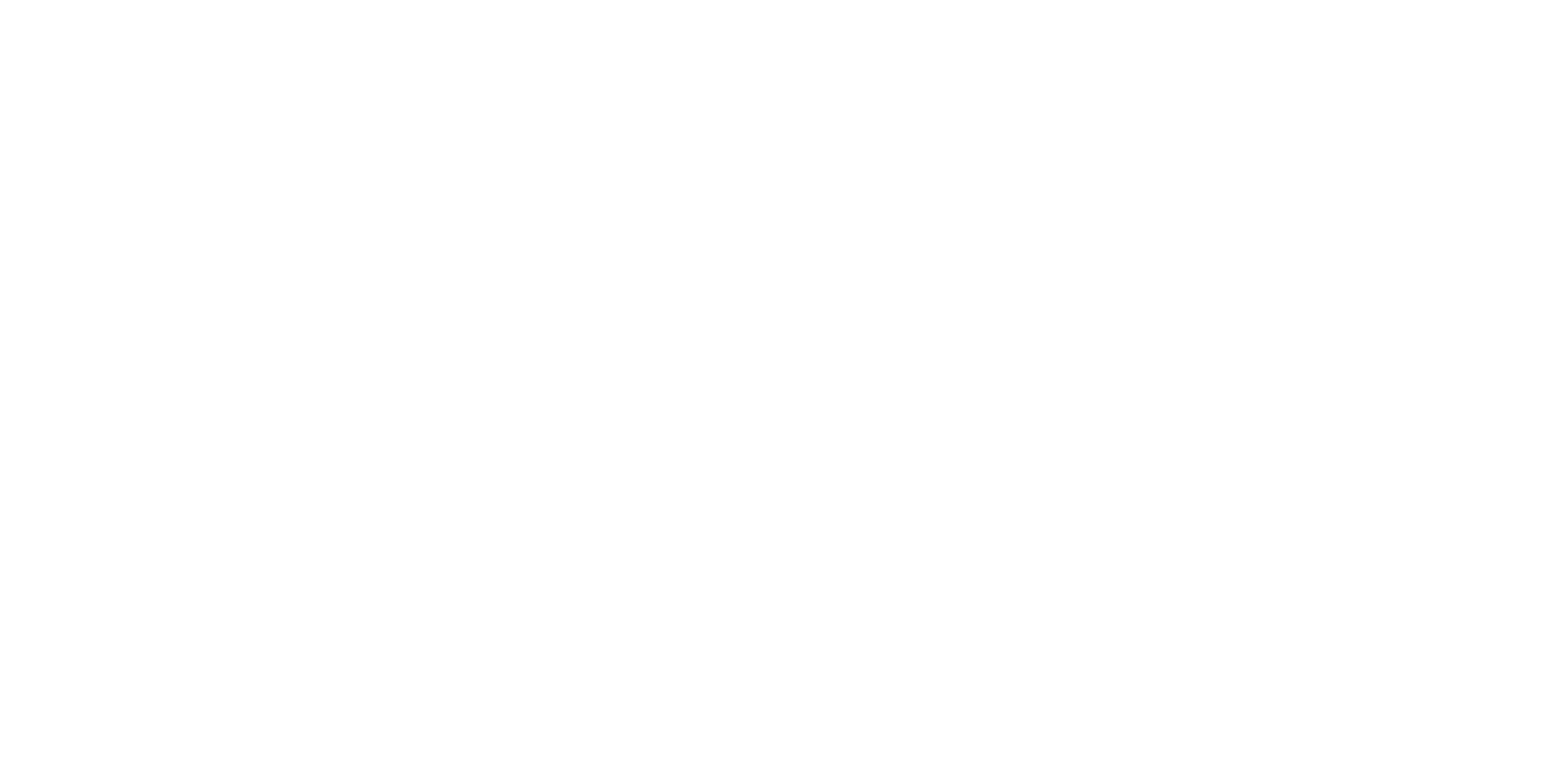 ПРОГРАММА ОПЕРАТОР ДОБРА
ЗАДАЧИ ПРОГРАММЫ
Обеспечить медицинские учреждения необходимым оборудованием
Обеспечить медицинский персонал средствами защиты
Участвовать в организации комфортной работы врачей — питание, отдых, транспортные услуги
Помочь уязвимым категориям граждан в период пандемии — всероссийская социальная программа «Лига ветеранов спорта»
Помочь детям медицинских работников, потерявшим одного или двух родителей из-за эпидемии коронавируса в России
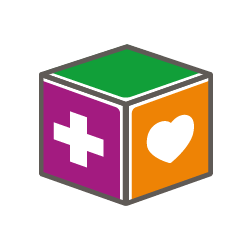 Ресурсная помощь медицинским учреждениям, медицинским работникам  в  организации эффективной работы по борьбе с коронавирусной инфекцией в России во время пандемии.
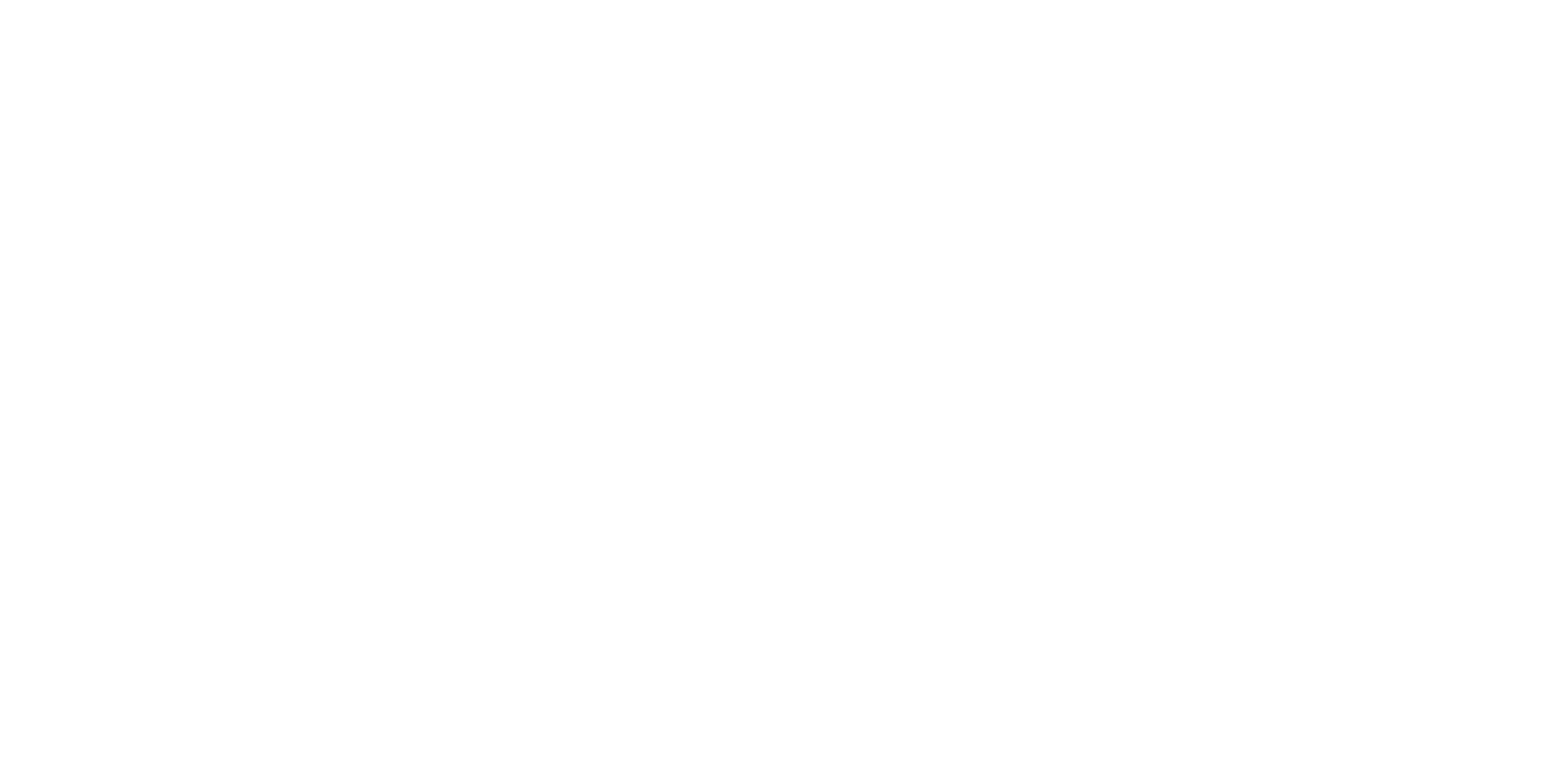 РЕЗУЛЬТАТЫ ПРОГРАММЫ ОПЕРАТОР ДОБРА
49 медицинских учреждений

219 313 средств индивидуальной защиты

2 144 единицы медицинского оборудования

3 124 антисептика

2 401 набор питания для врачей
16 субъектов РФ
Москва
Московская область
Санкт-Петербург
Ленинградская область
Нижегородская область
Тверская область
Астраханская область
Ростовская область
Брянская область
Орловская область
Курская область
Владимирская область
Республика Чувашия
Республика Северная Осетия
Республика Адыгея
Республика Башкортостан
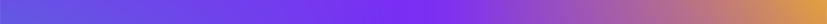 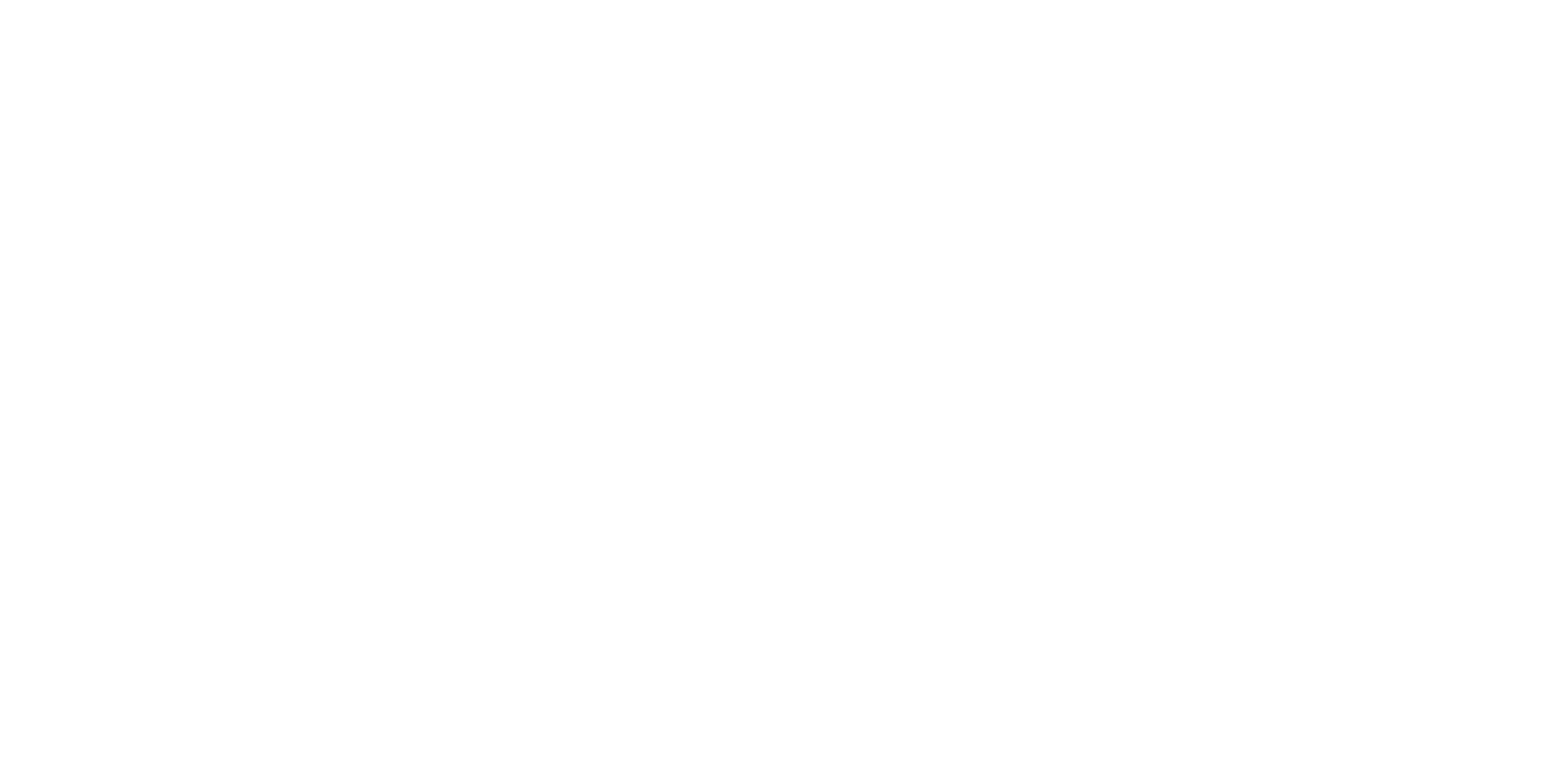 ПРОГРАММА «ЛИГА ВЕТЕРАНОВ СПОРТА»
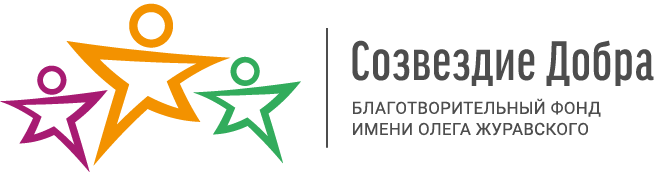 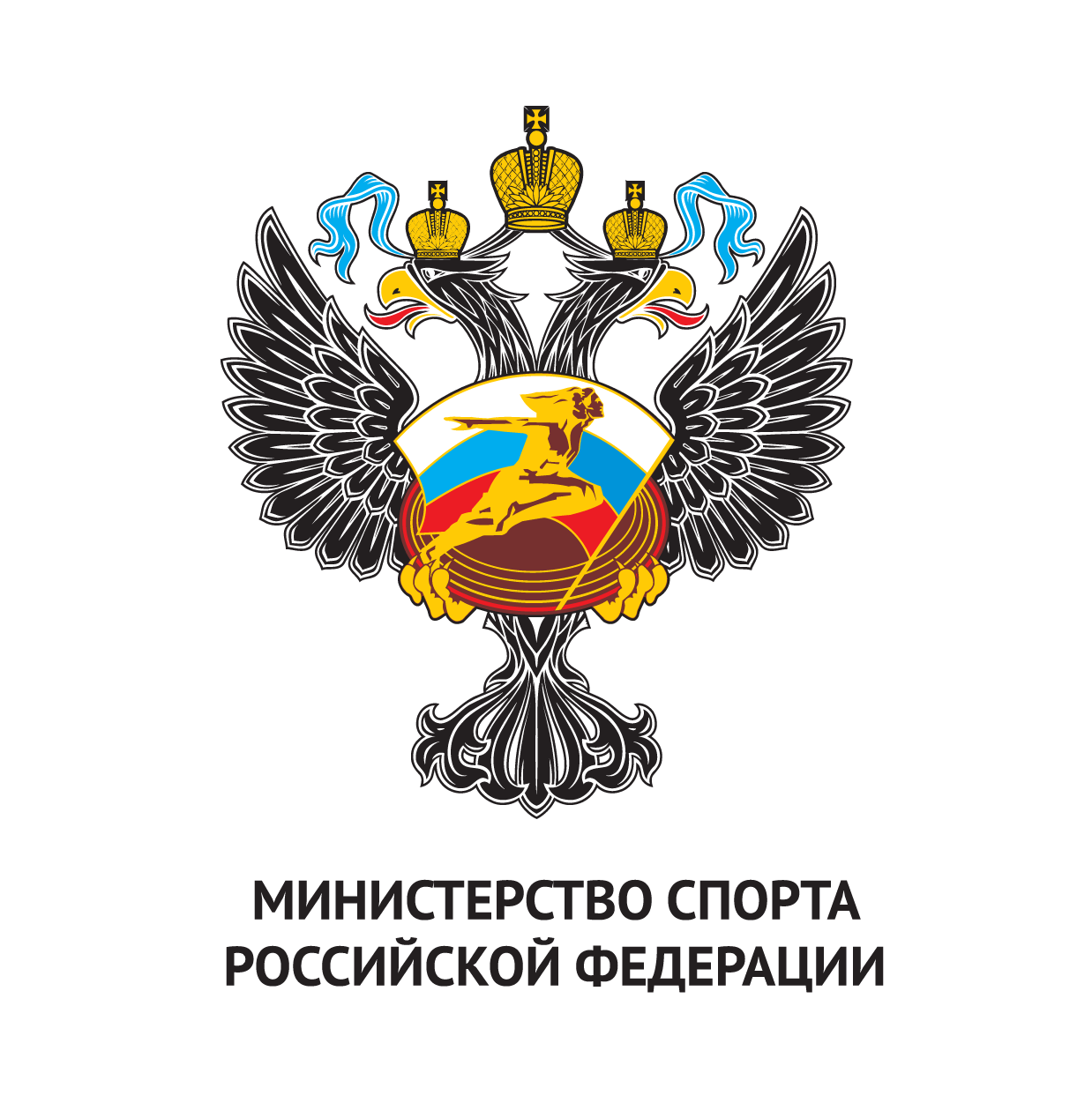 МИНИСТЕРСТВО СПОРТА
РОССИЙСКОЙ ФЕДЕРАЦИИ
Программа направлена на ресурсную поддержку заслуженных ветеранов спорта пенсионного возраста в условиях пандемии. Волонтёры Фонда регулярно привозят ветеранам приятные подарки — продуктовые наборы со здоровым питанием. 

География программы — Москва, Санкт-Петербург, Республика Чувашия, Брянская область, Ростовская область, Калининградская область, республика Дагестан.
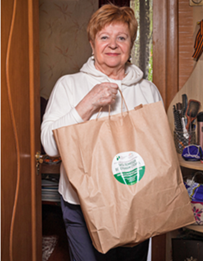 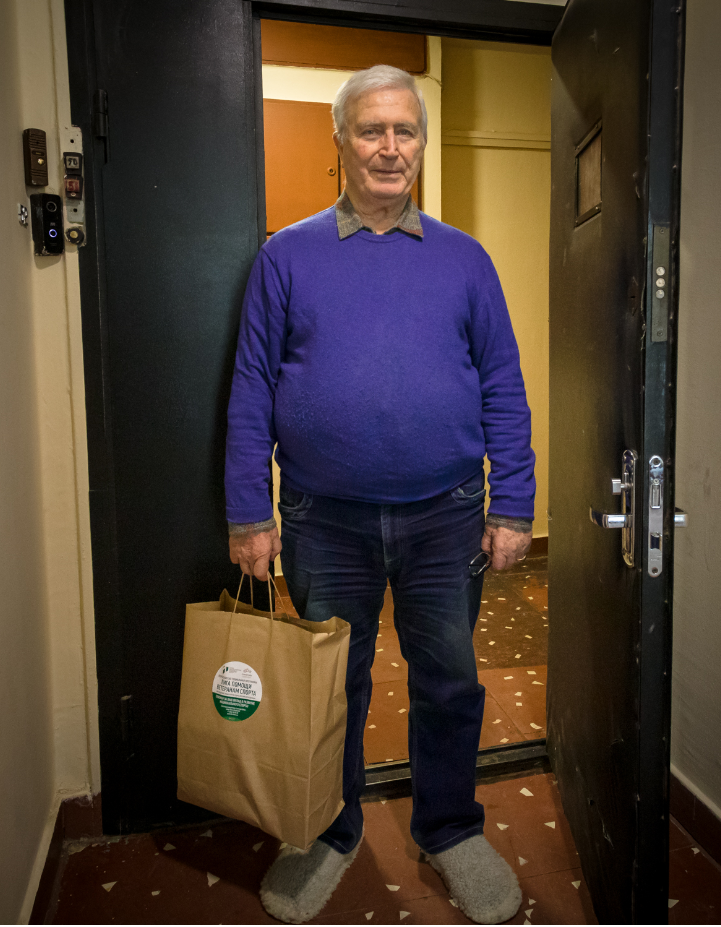 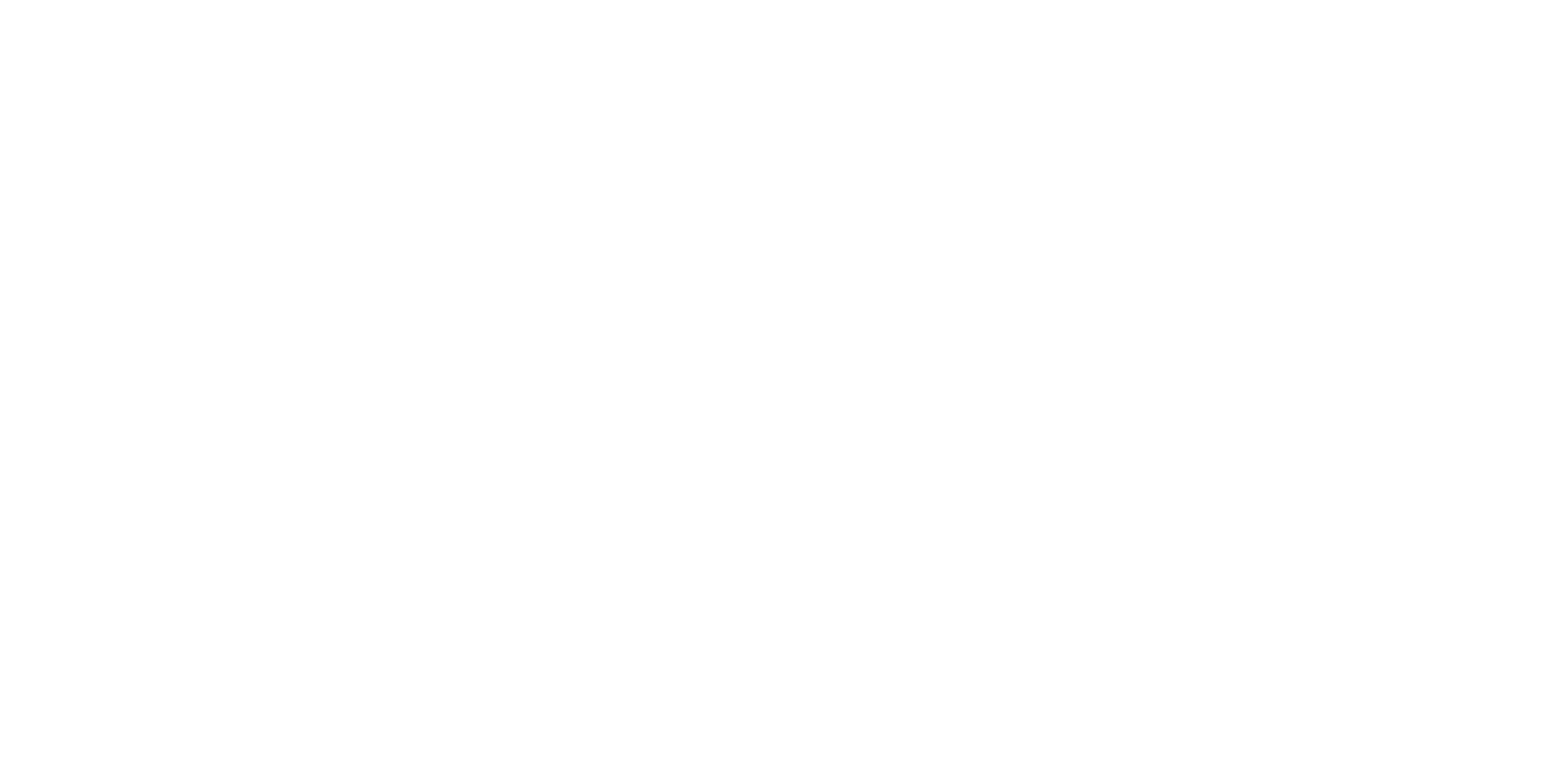 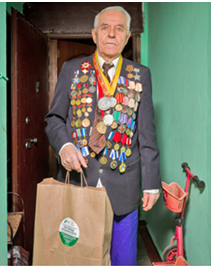 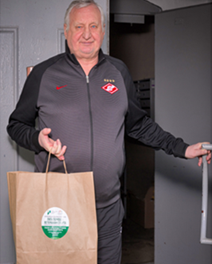 РЕЗУЛЬТАТЫ ПРОГРАММЫ «ЛИГА ВЕТЕРАНОВ СПОРТА»
Москва
2 243 корзины
Калининград
11 корзин
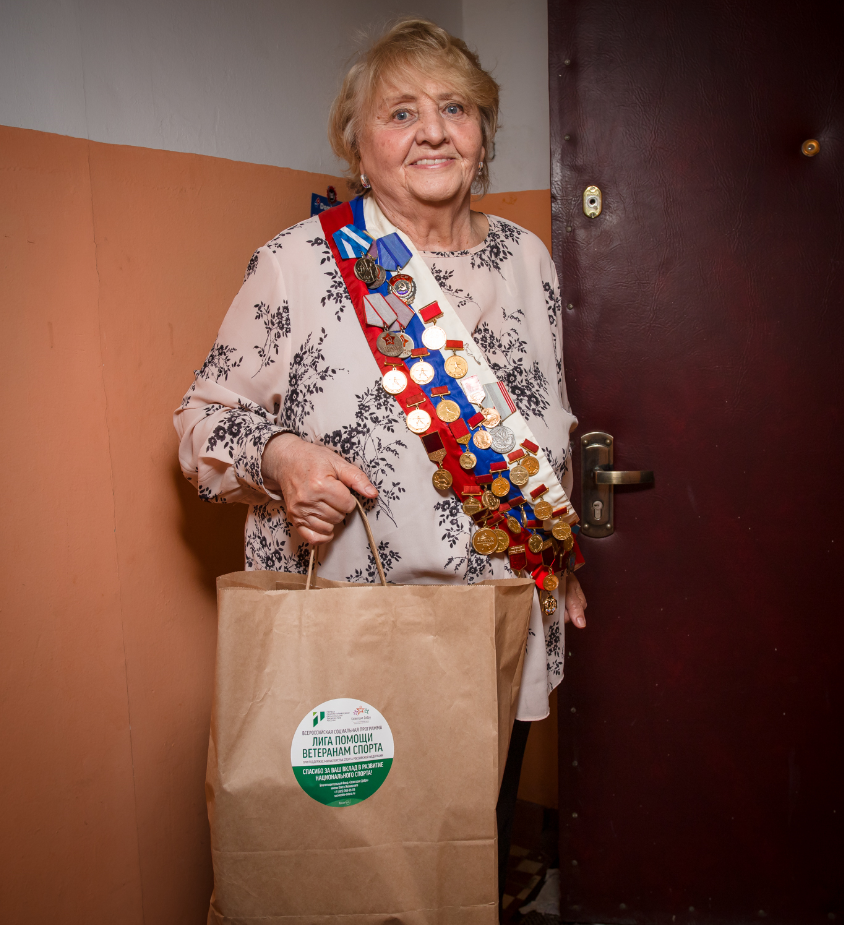 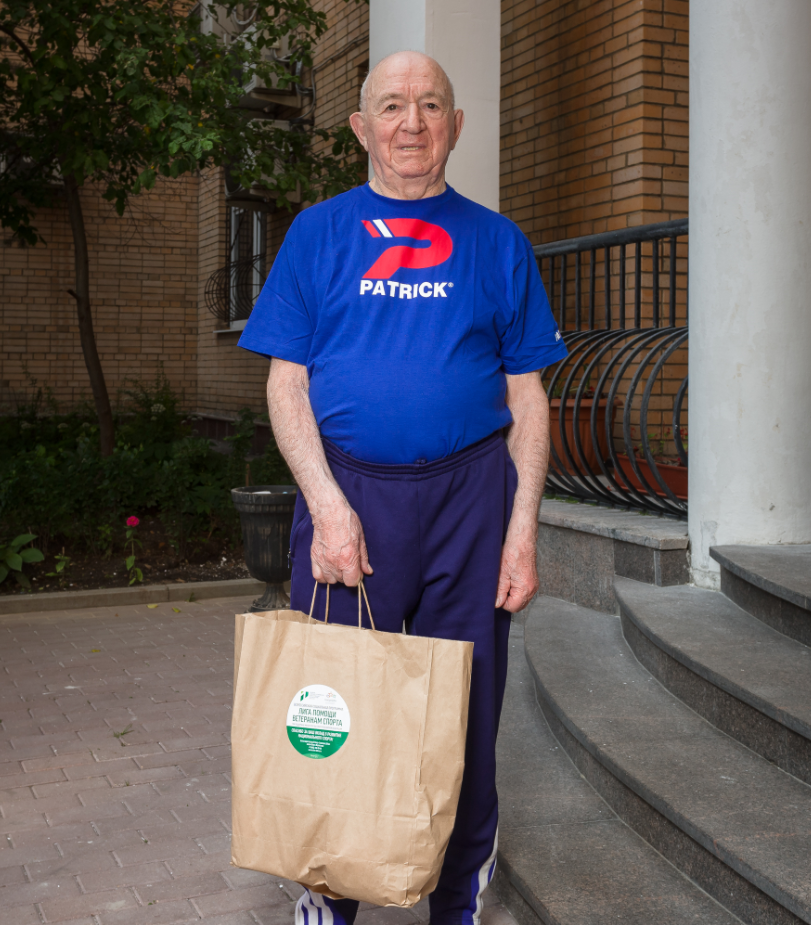 Санкт-Петербург
513 корзин
Дагестан
17 корзин
Брянск
396 корзин
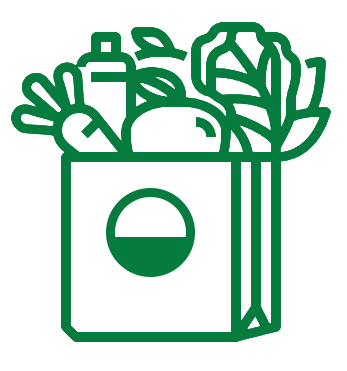 Итого
3 597 корзин
Чебоксары
317 корзин
Ростов-на-Дону
79 корзин
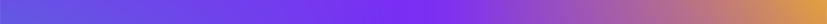 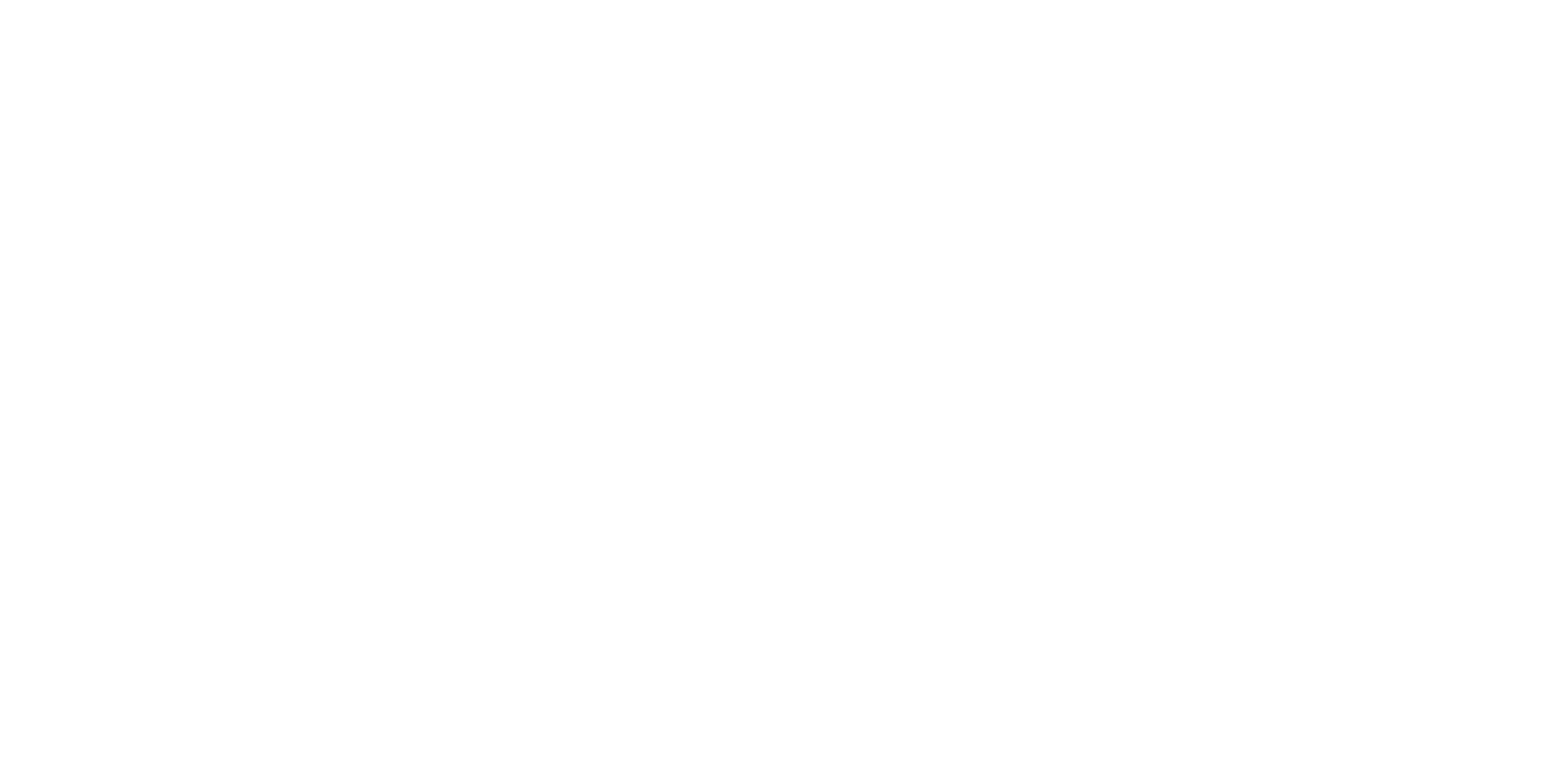 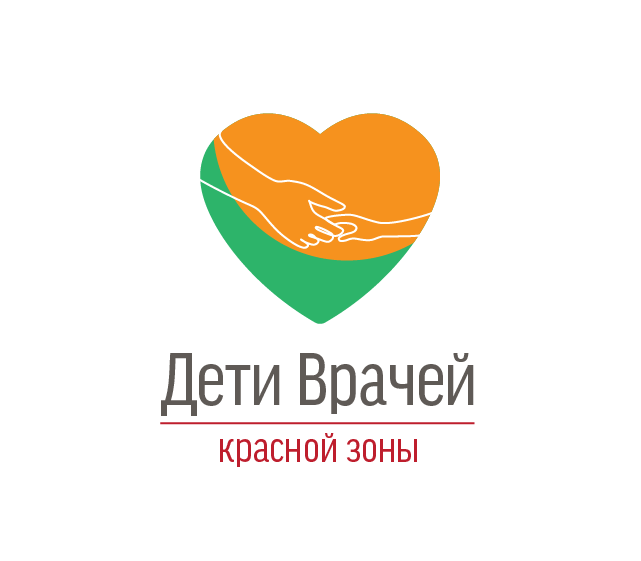 НАПРАВЛЕНИЕ «ДЕТИ ВРАЧЕЙ»
ЗАДАЧИ
Разработка эффективной системы психолого-педагогической поддержки детей, переживших горе потери близкого
Организация досуга ребёнка для преодоления стрессовой ситуации и скорейшей адаптации
Помощь в создании комфортных бытовых условий для проживания детей
Организация реабилитационных мероприятий для детей, перенёсших COVID-19
ЦЕЛЬ
Системная помощь детям врачей, потерявшим родителя из-за пандемии коронавируса 
Реабилитация детей, перенесших COVID-19
Поддержка детей медицинских работников «красной зоны»
МЕРЫ ПОДДЕРЖКИ
Материальная помощь — разовая выплата или регулярная пенсия
Психологическая помощь — консультации психолога, тренинги, групповая и индивидуальная терапия
Отдых в детском лагере
Путёвка в реабилитационный центр
Дистанционное обучение
Участие в программах Фонда
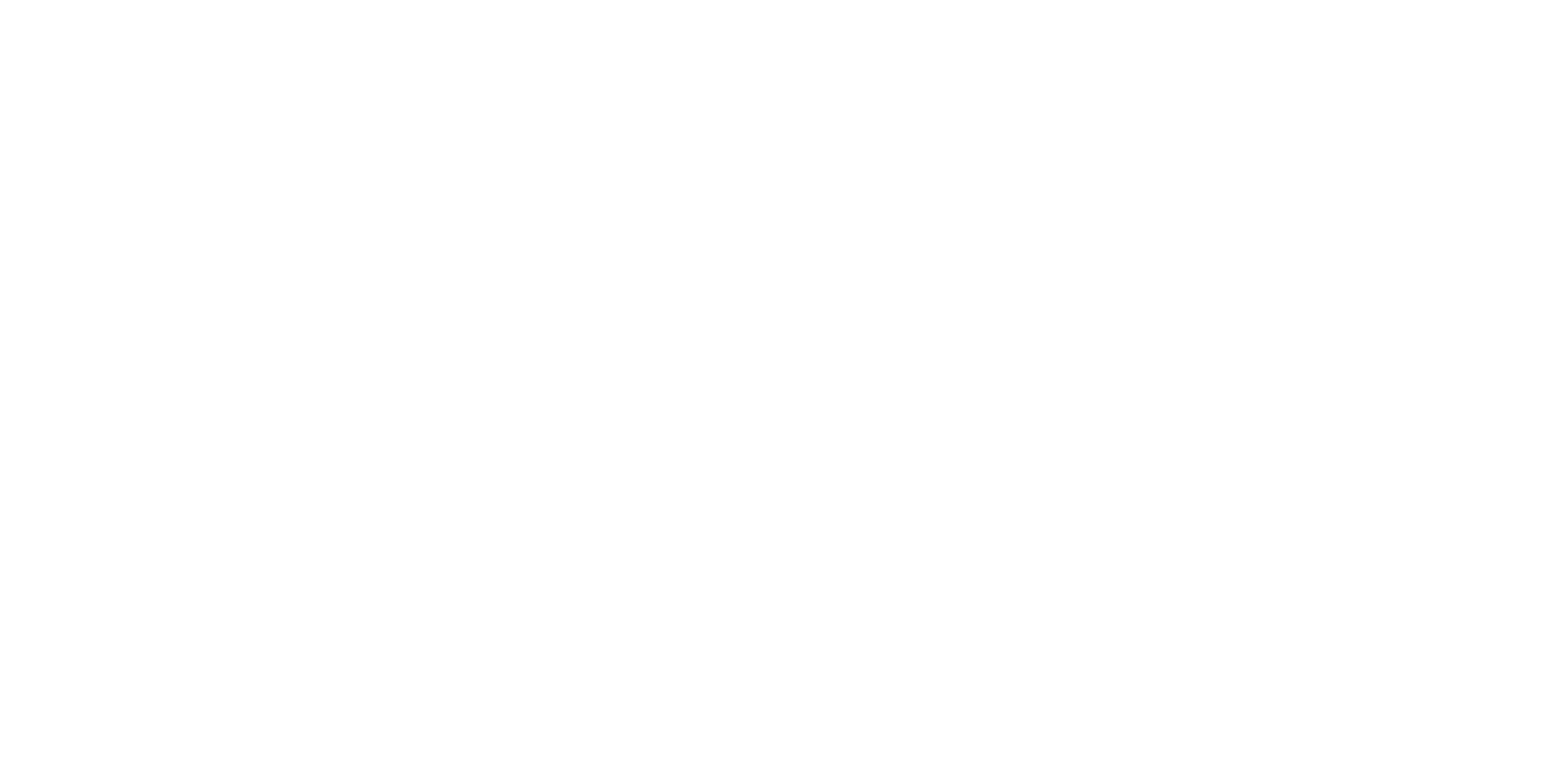 РЕЗУЛЬТАТЫ НАПРАВЛЕНИЯ
“ДЕТИ ВРАЧЕЙ”
14 детей из 12 семей  получили  поддержку Фонда:  
оплата реабилитации и спортивных занятий детям
помощь в подготовке к поступлению в школу
передача детям компьютеров, ноутбуков, планшетов и смартфонов для достижения коммуникативных и образовательных целей
организация досуговых мероприятий для детей: познавательные экскурсии и поездки
[Speaker Notes: Лера, стоит так выделять текст?]